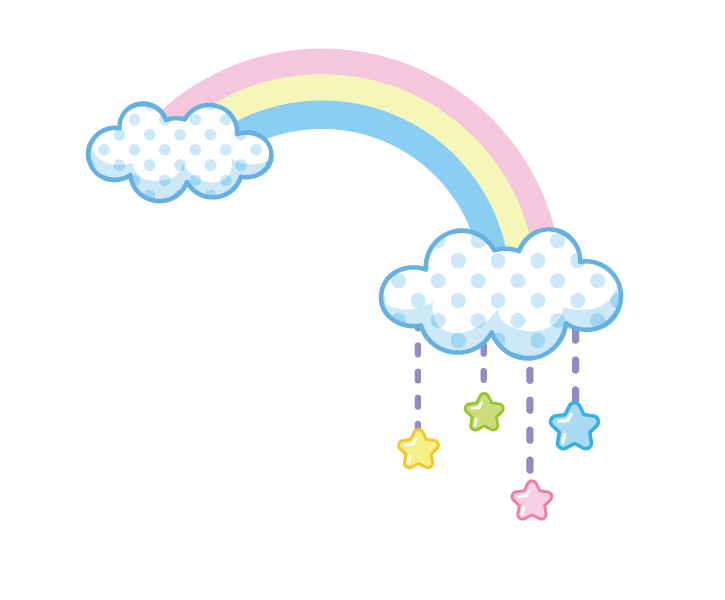 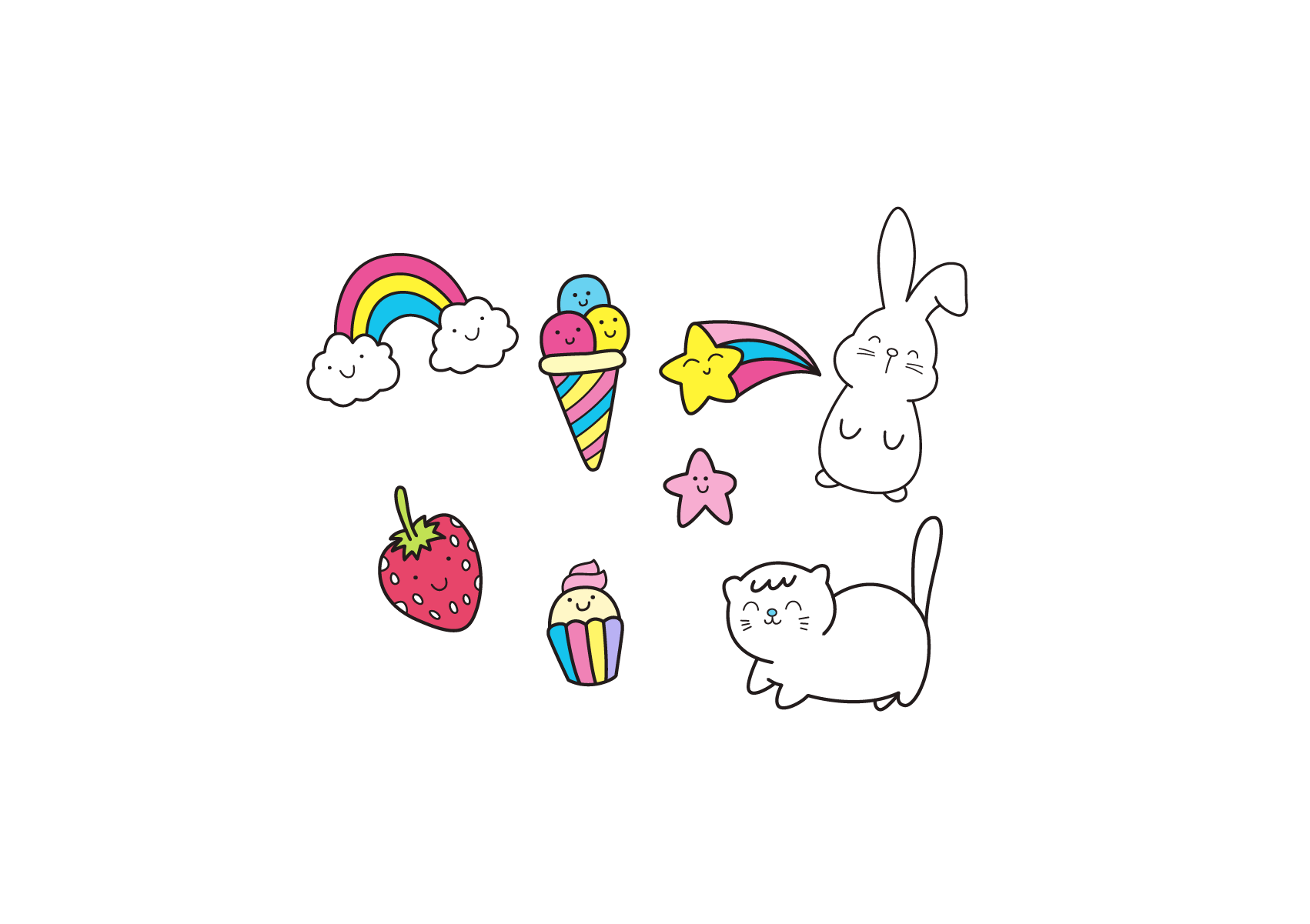 CHÀO MỪNG QUÝ THẦY CÔ 
VỀ DỰ GIỜ THĂM LỚP



	Giáo viên thực hiện	 : Lê Khánh Chi
       Năm sinh                  : 1983
	Trình độ                   : Đại học
       Trường                    : Tiểu học Đại Bản I
Môn: TOÁN
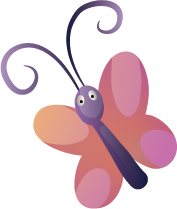 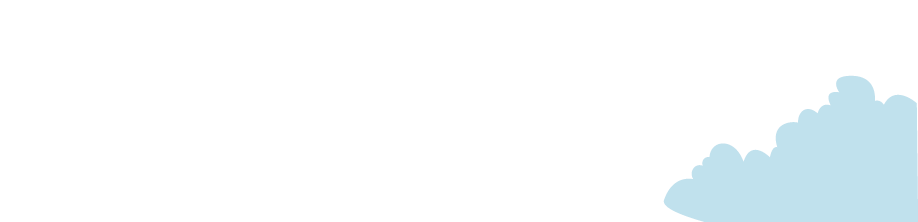 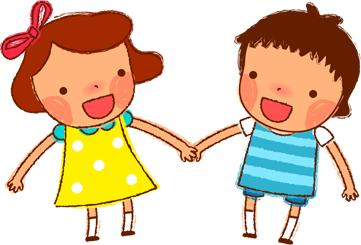 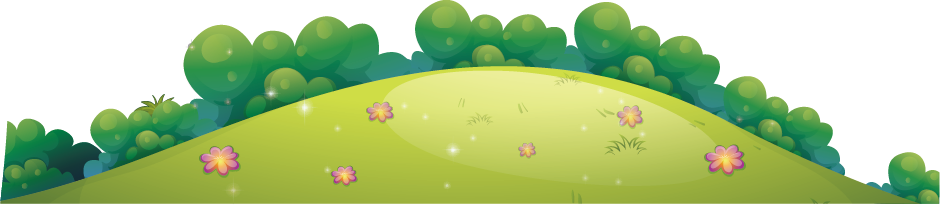 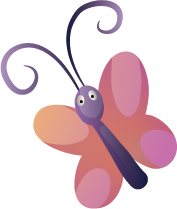 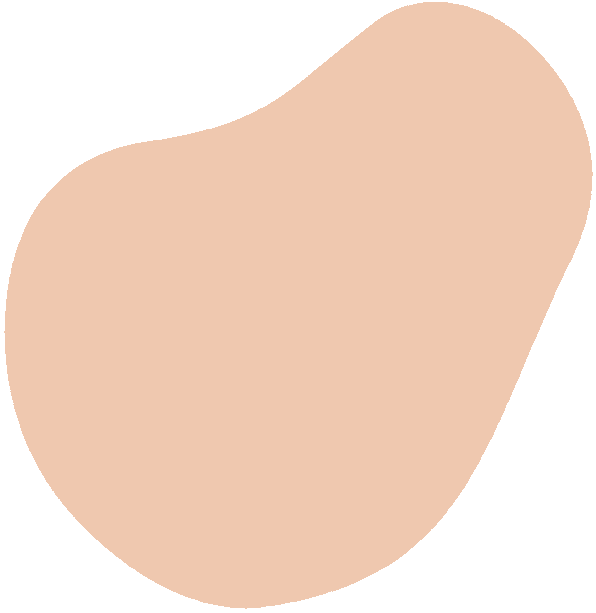 KHỞI ĐỘNG
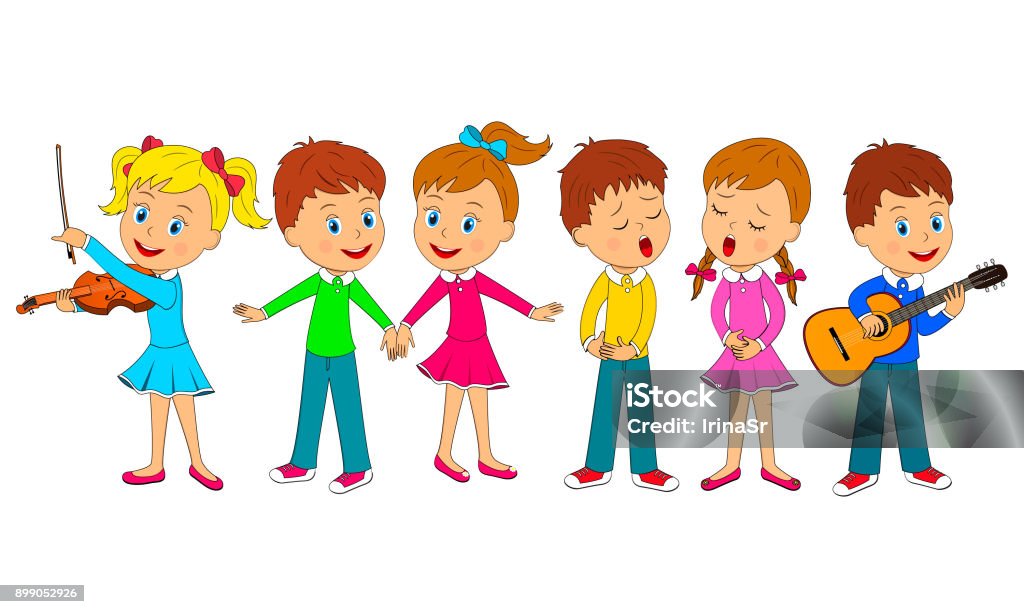 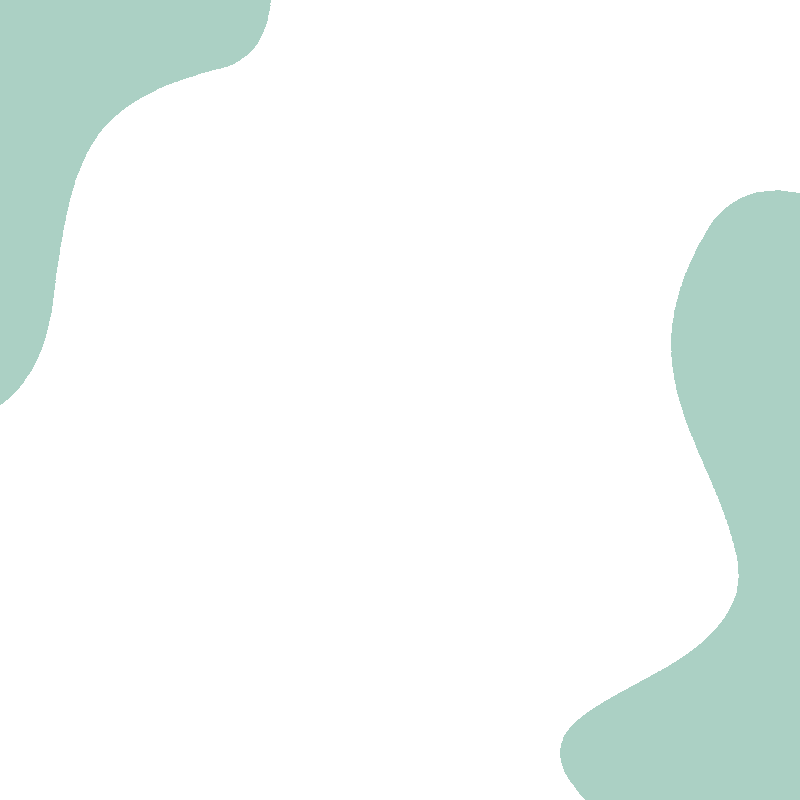 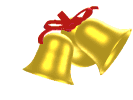 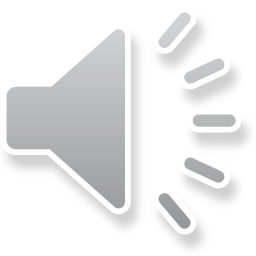 Rung chuông vàng
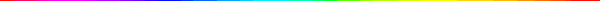 Hết giờ
Rung chuông vàng
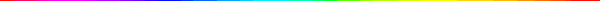 1
40 – 7 = ?
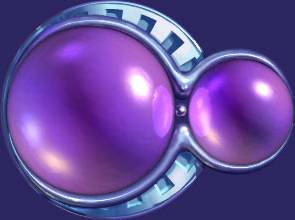 32
A
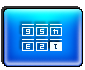 33
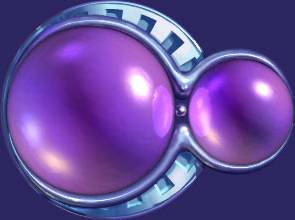 B
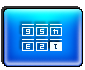 2
13
8
0
1
3
6
7
9
10
11
12
14
15
5
4
34
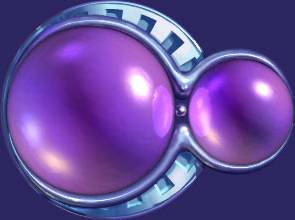 c
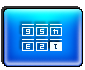 35
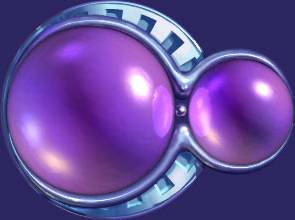 D
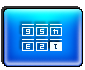 Rung chuông vàng
Hết giờ
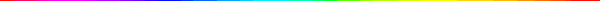 35 – 8 = ?
2
26
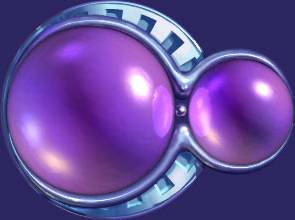 A
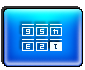 25
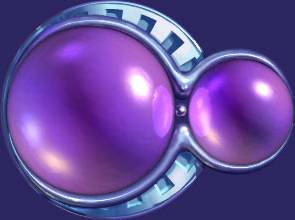 2
13
8
0
1
3
6
7
9
10
11
12
14
5
4
15
B
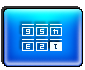 27
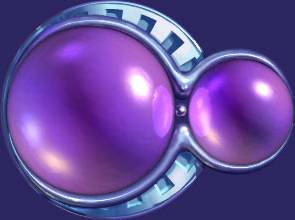 c
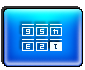 24
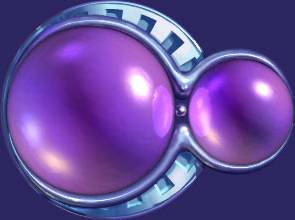 D
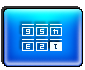 CHỦ ĐỀ 4
PHÉP CỘNG, PHÉP TRỪ (CÓ NHỚ) TRONG PHẠM VI 100
BÀI 23
PHÉP TRỪ (CÓ NHỚ)
SỐ CÓ HAI CHỮ SỐ CHO 
SỐ CÓ HAI CHỮ SỐ
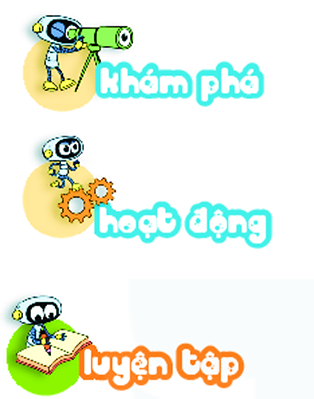 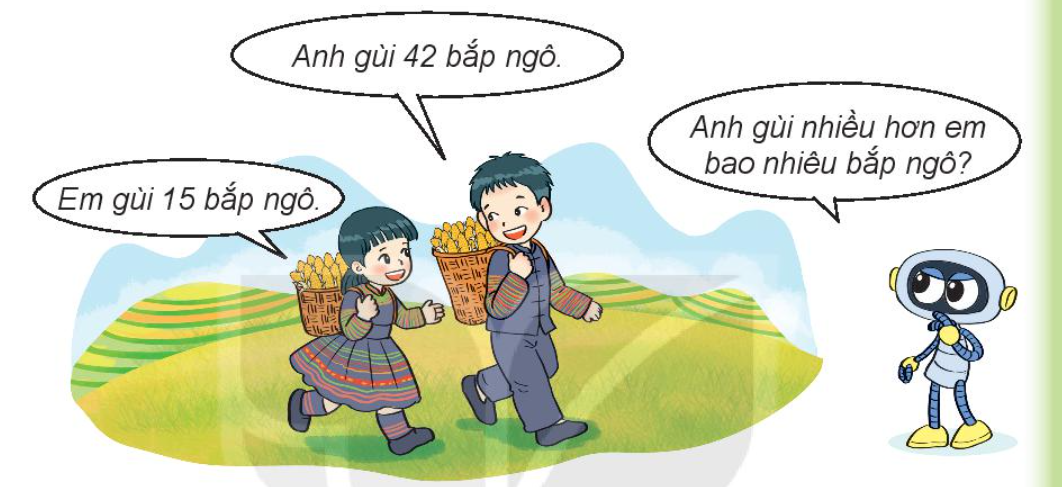 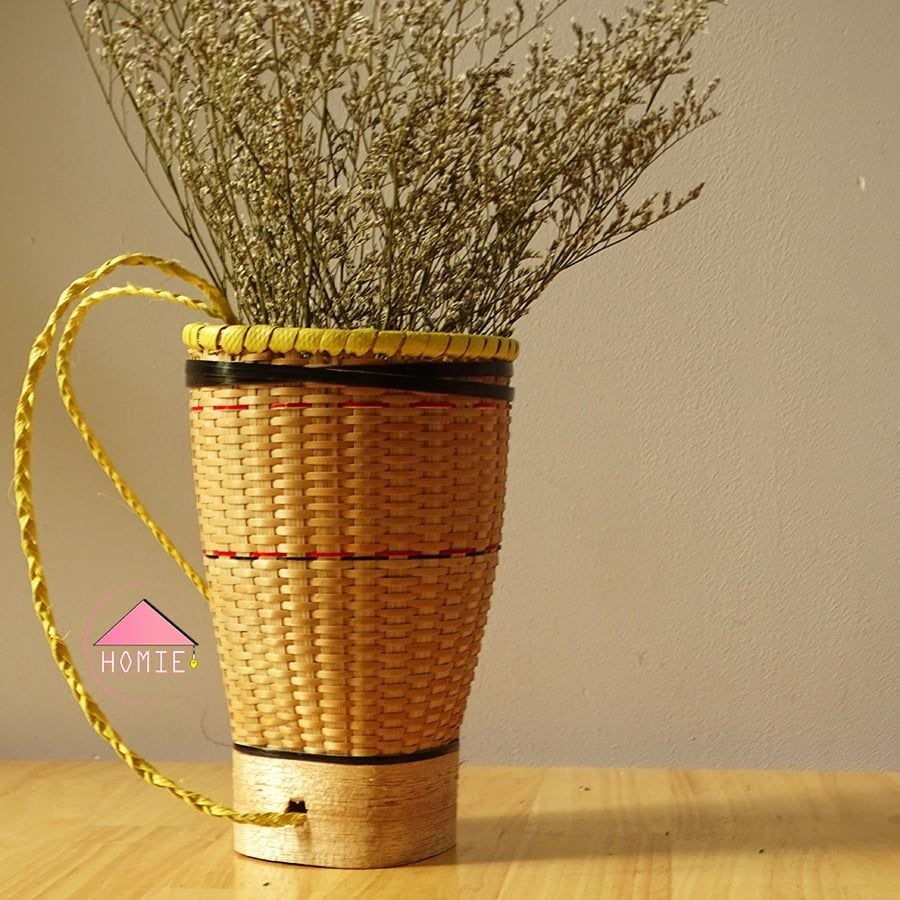 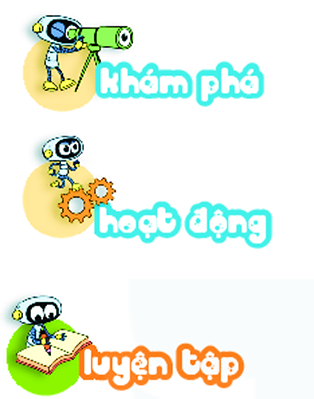 42 – 15 = ?
Thảo luận nhóm 2: 
Tìm kết quả của phép tính 42 – 15 = ?
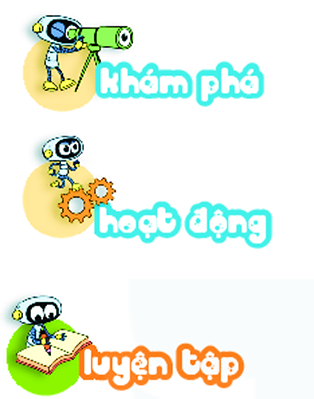 42 – 15 = ?
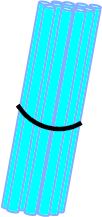 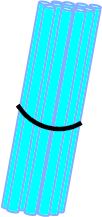 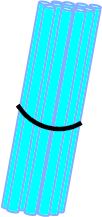 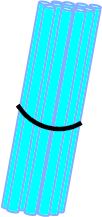 42 – 15 = 27
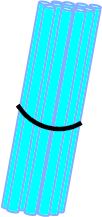 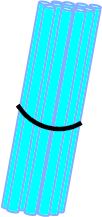 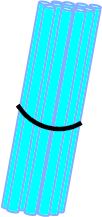 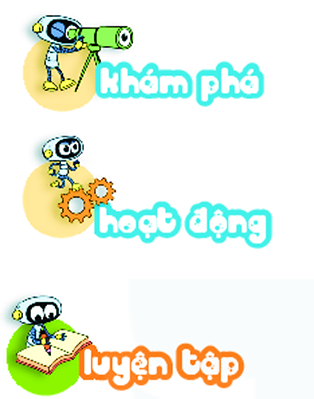 42 – 15 = ?
2 không trừ được 5, lấy 12 trừ 5 bằng 7, viết 7, nhớ 1
4 trừ 1 bằng 3, 3 trừ 1 bằng 2, viết 2
42
–
15
2
7
42 – 15 = 27
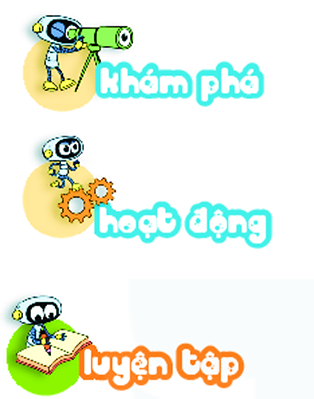 1
Tính.
60
28
72
19
93
46
41
32
–
–
–
–
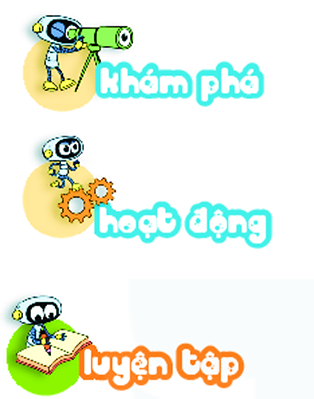 2
Đặt tính rồi tính.
80 – 43
54 – 16
72 – 27
63 – 36
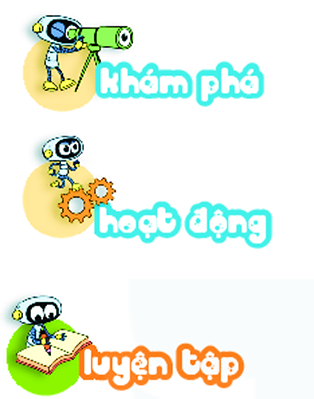 3
Trên cây khế có 90 quả. Chim thần đã ăn mất 24 quả. Hỏi trên cây còn lại bao nhiêu quả khế?
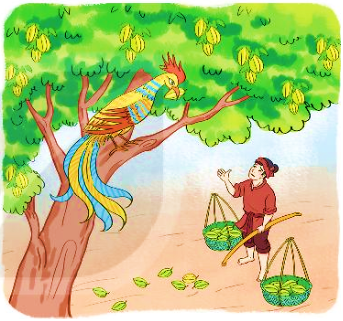